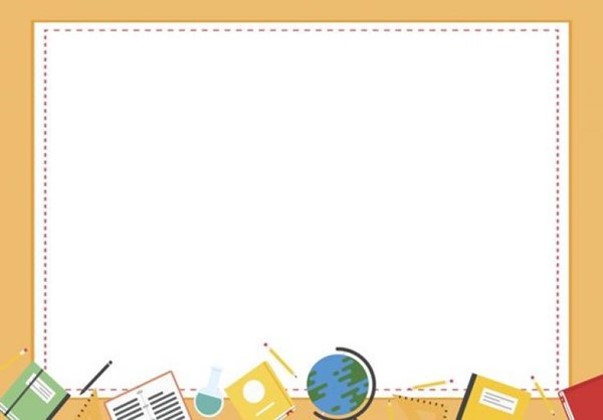 MÔN TOÁN
Lớp 3
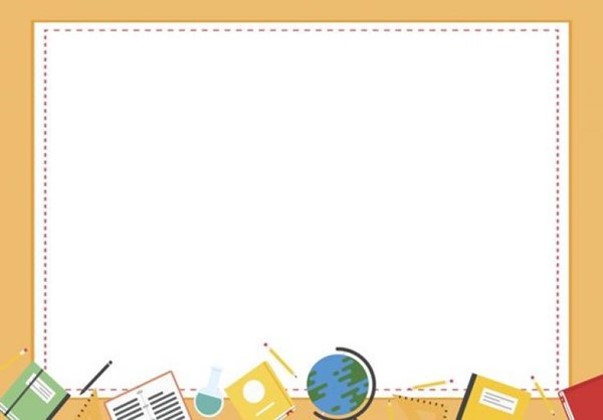 YÊU CẦU THAM GIA TIẾT HỌC
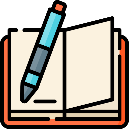 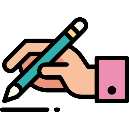 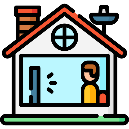 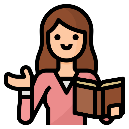 Chuẩn bị đầy đủ sách vở, đồ dùng
Tập trung lắng nghe
Thực hành yêu cầu của giáo viên
Chủ động ghi chép
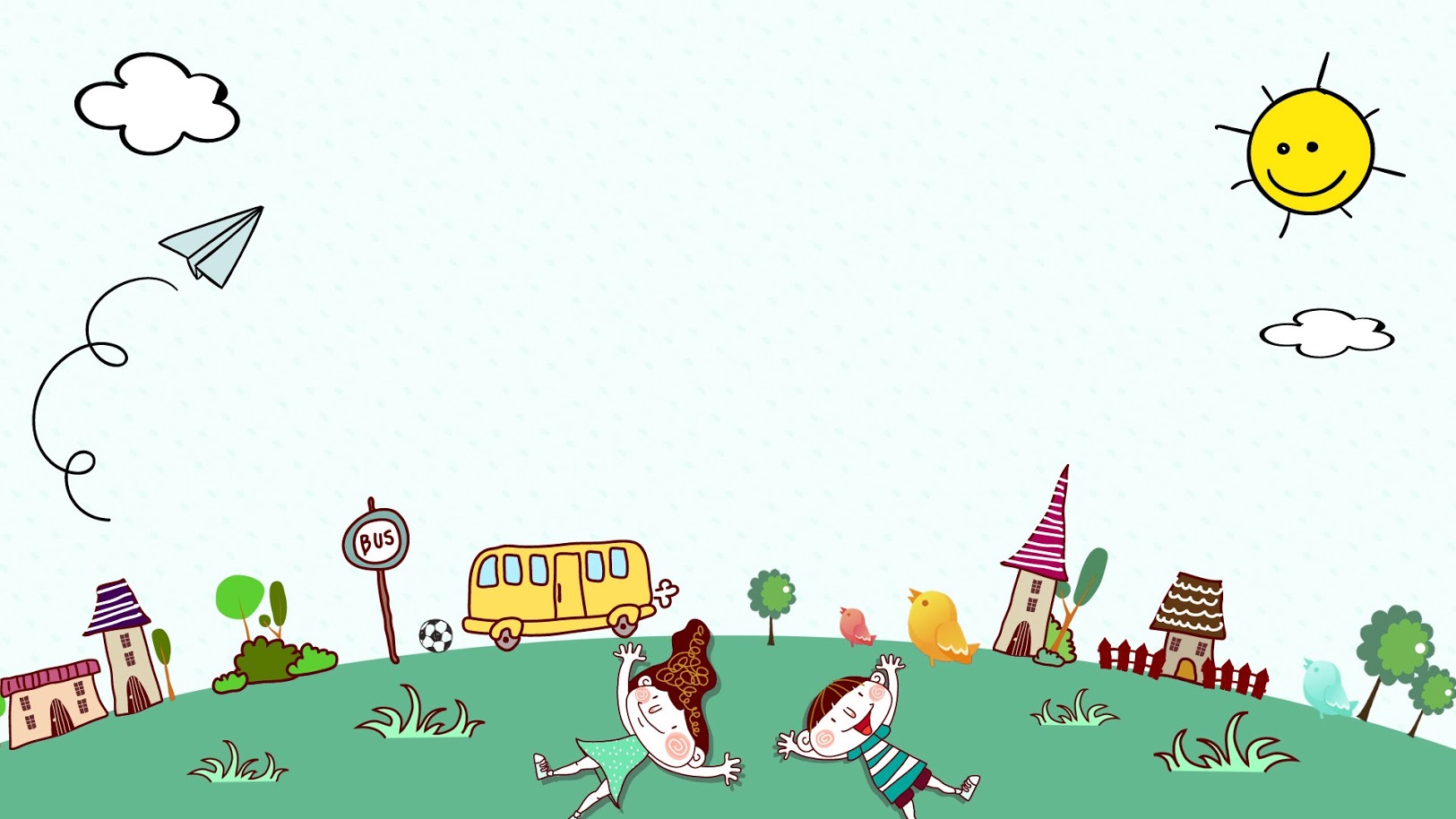 KHỞI ĐỘNG
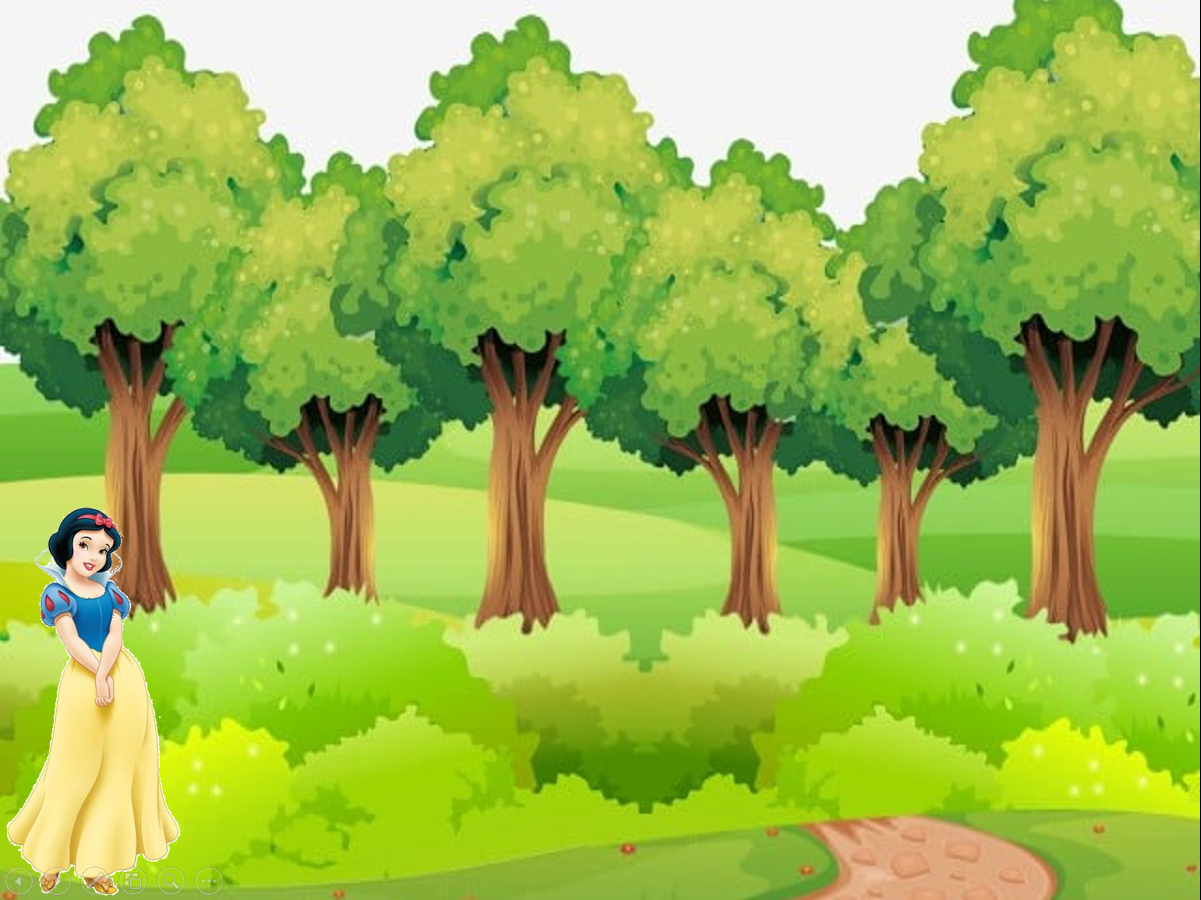 TRỐN TÌM CÙNG BẠCH TUYẾT
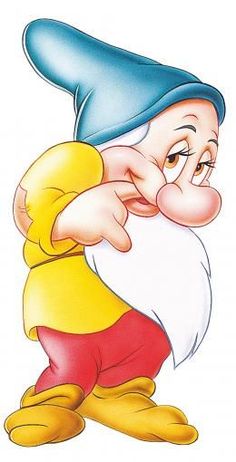 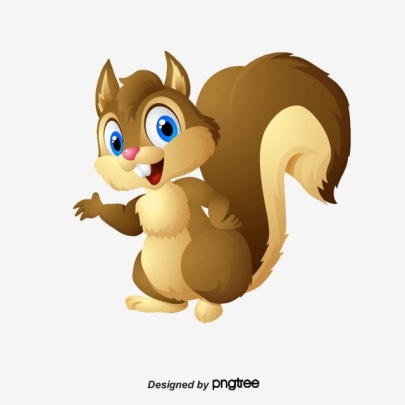 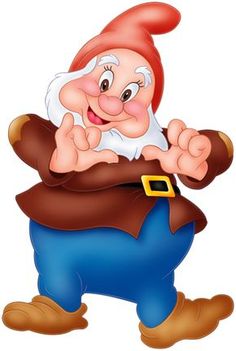 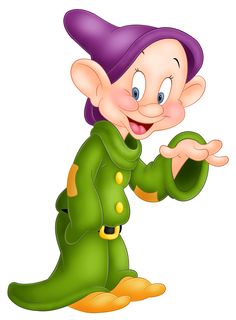 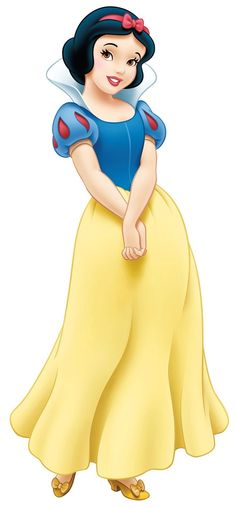 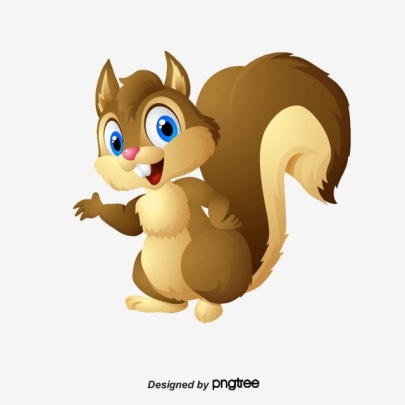 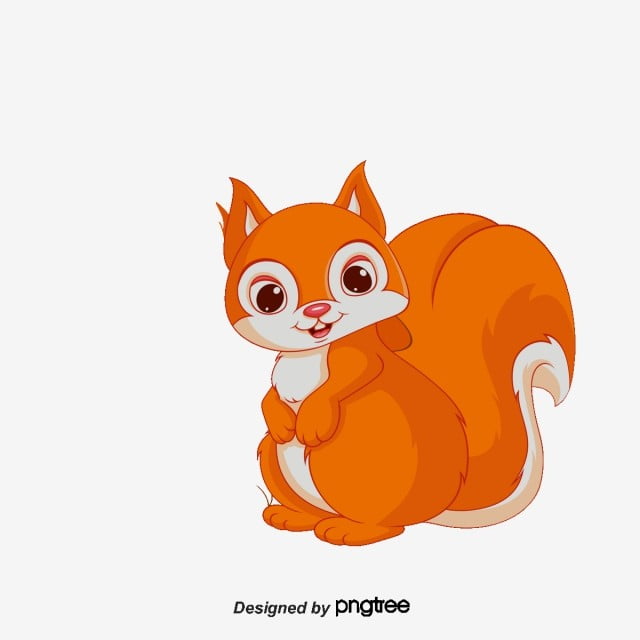 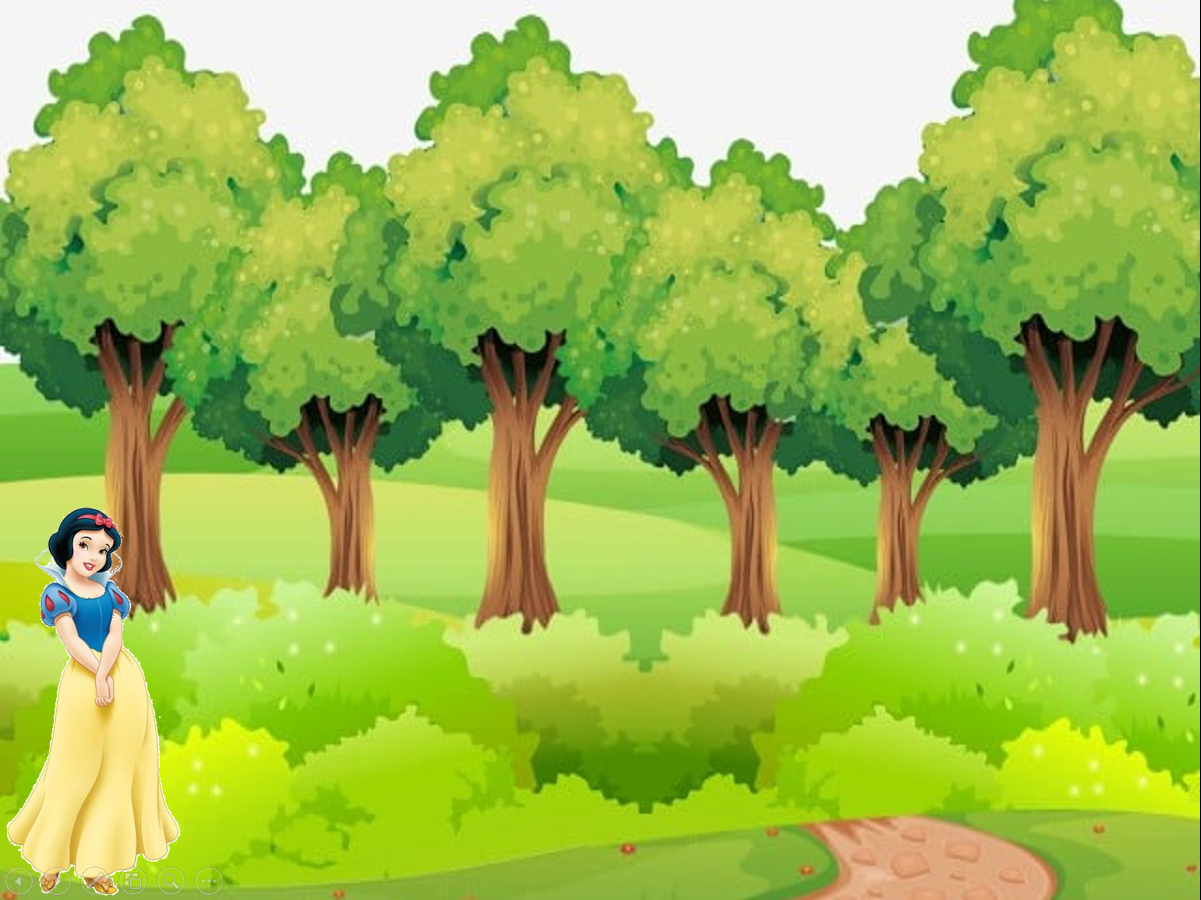 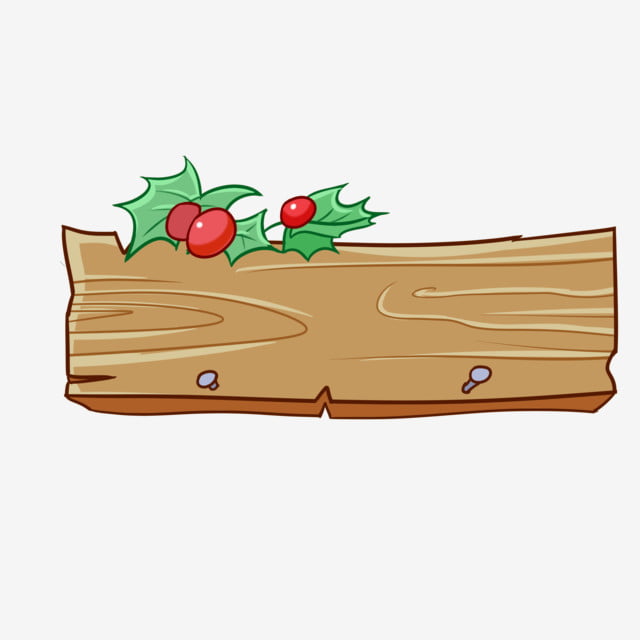 35 giảm đi 7 lần ta được
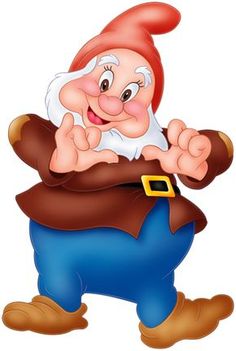 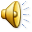 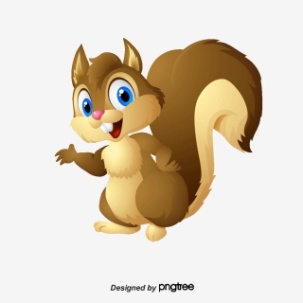 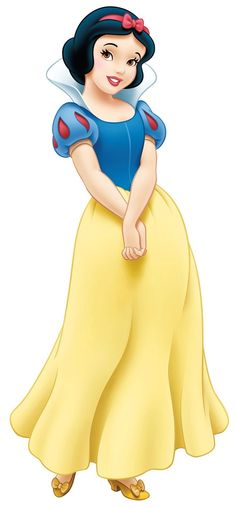 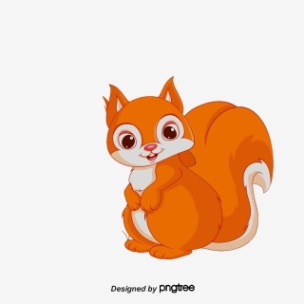 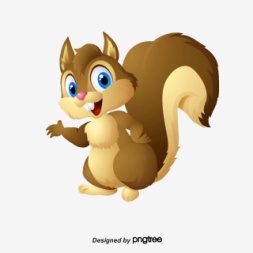 28
42
7
5
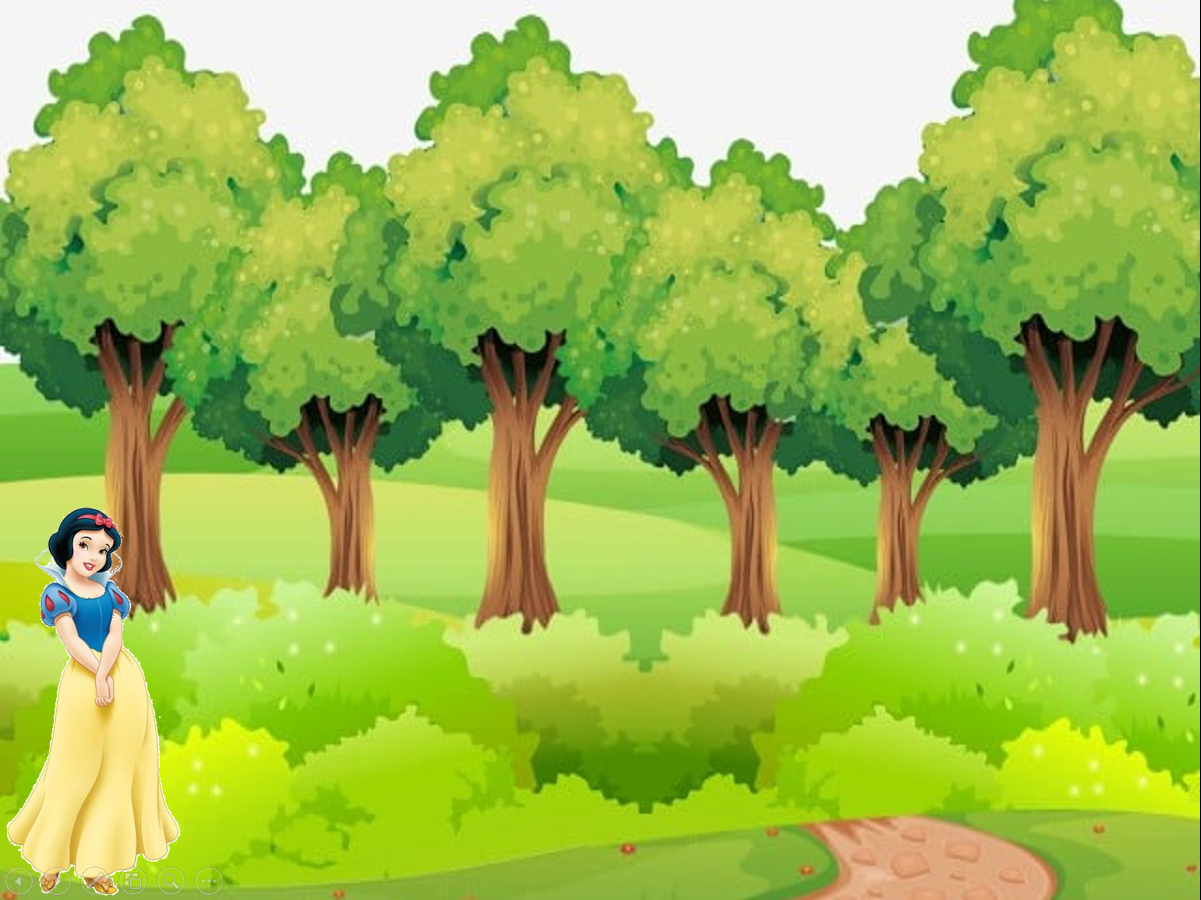 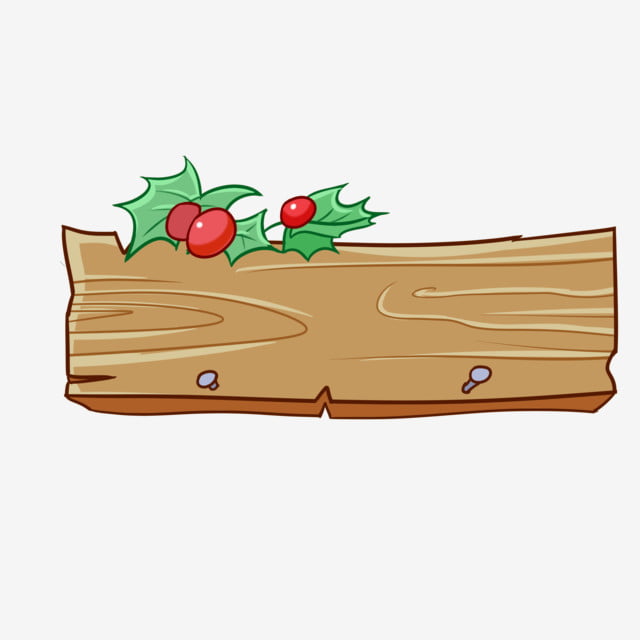 6 gấp lên 3 lần thì được
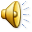 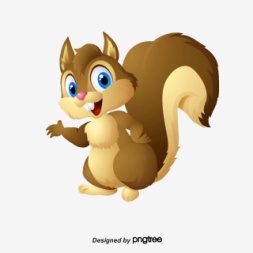 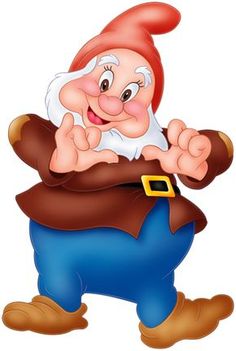 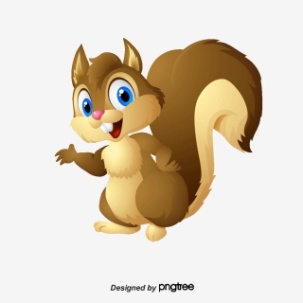 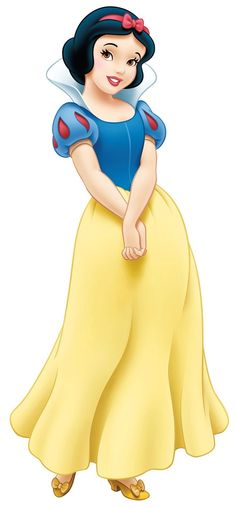 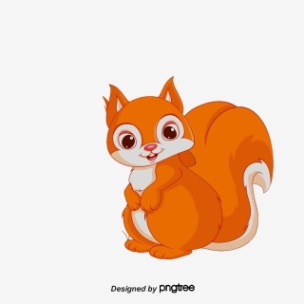 3
9
18
12
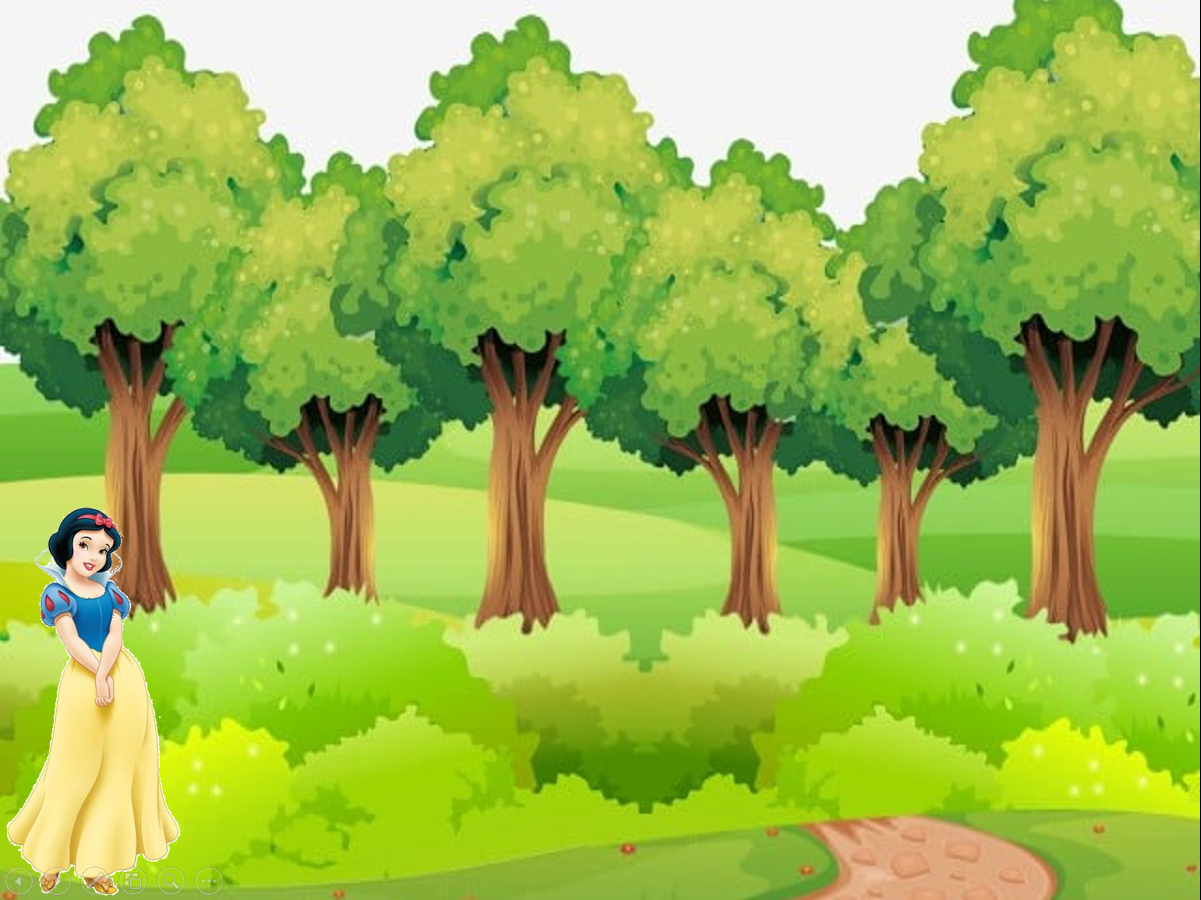 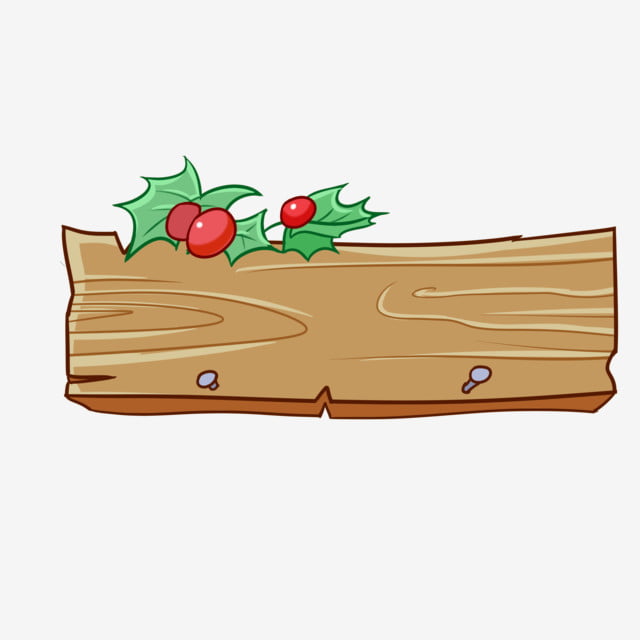 6 gấp lên 5 lần ta được
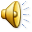 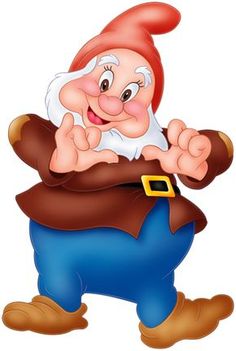 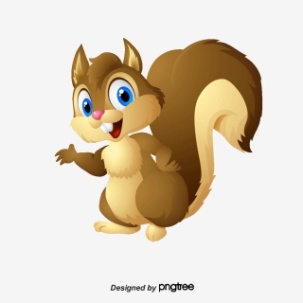 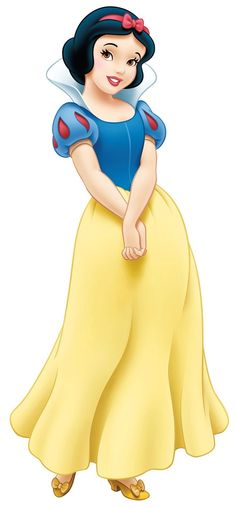 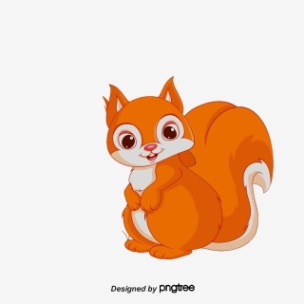 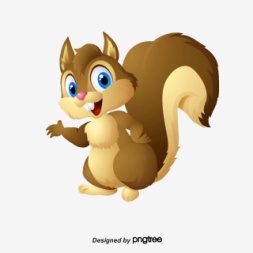 11
30
1
21
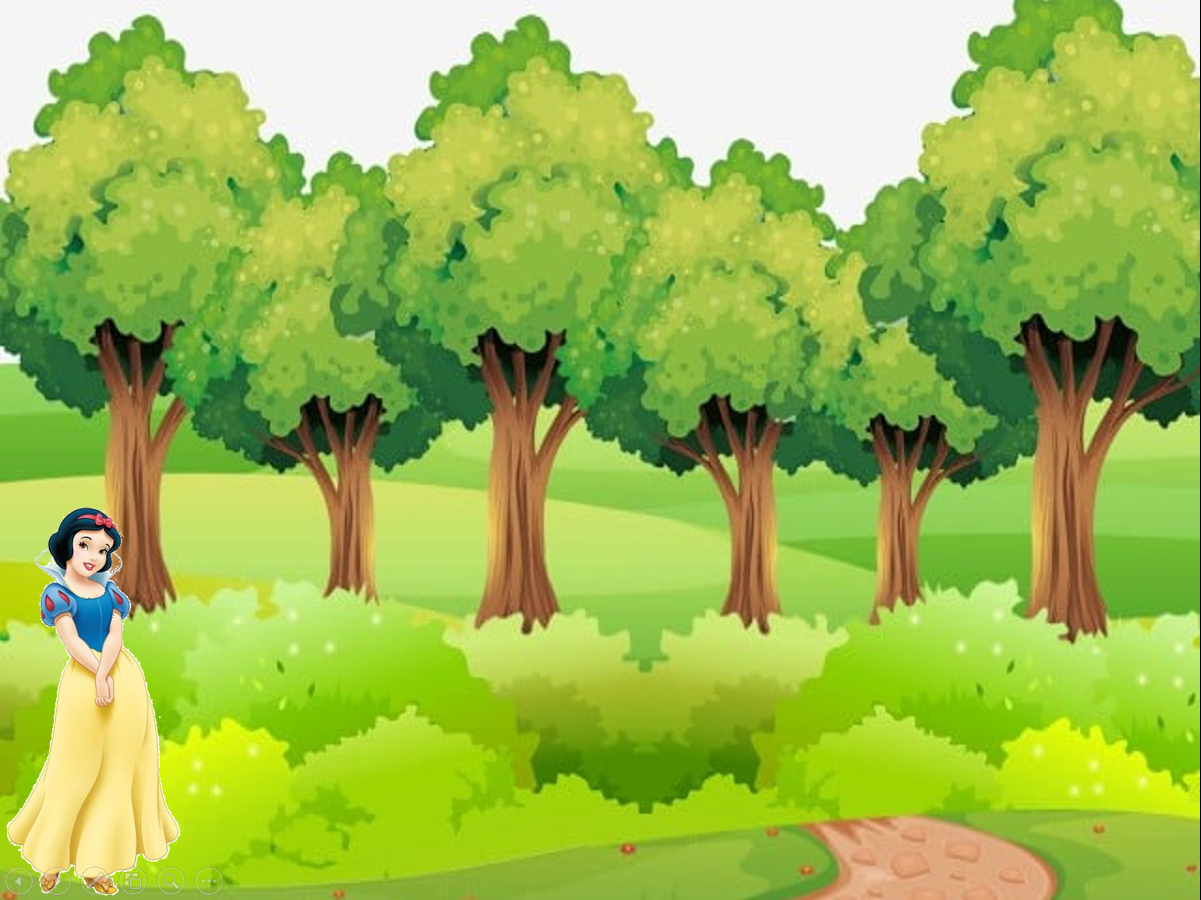 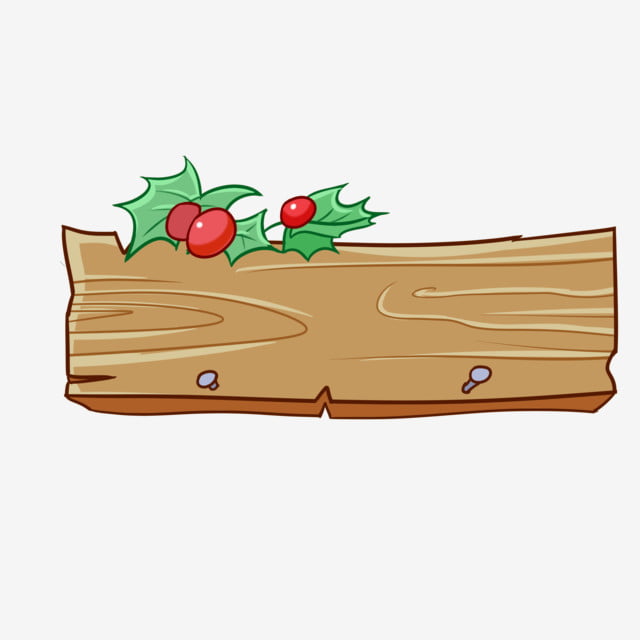 36 giảm đi 6 lần ta được
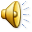 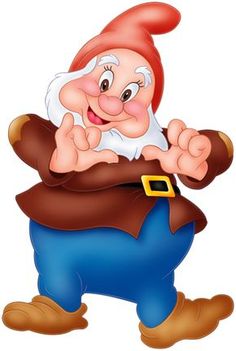 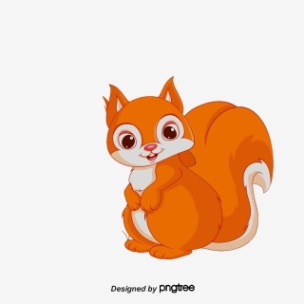 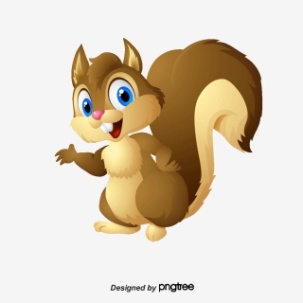 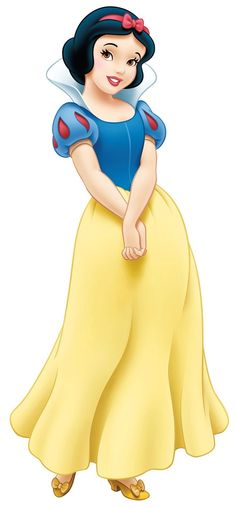 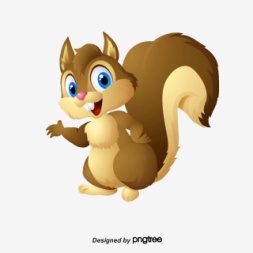 30
42
7
6
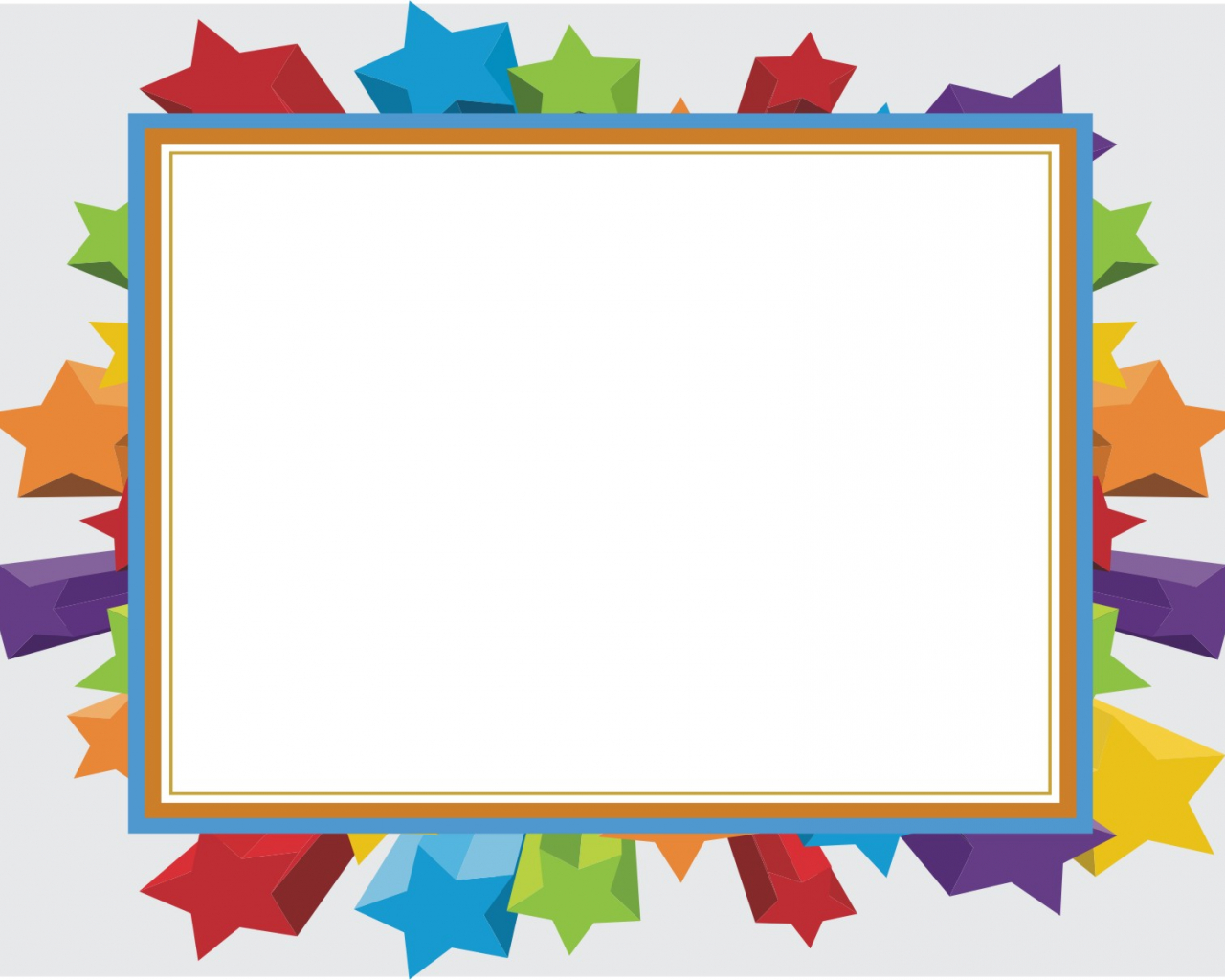 TOÁN
TÌM SỐ CHIA – LUYỆN TẬP
Các con lưu ý trình bày vở như sau:
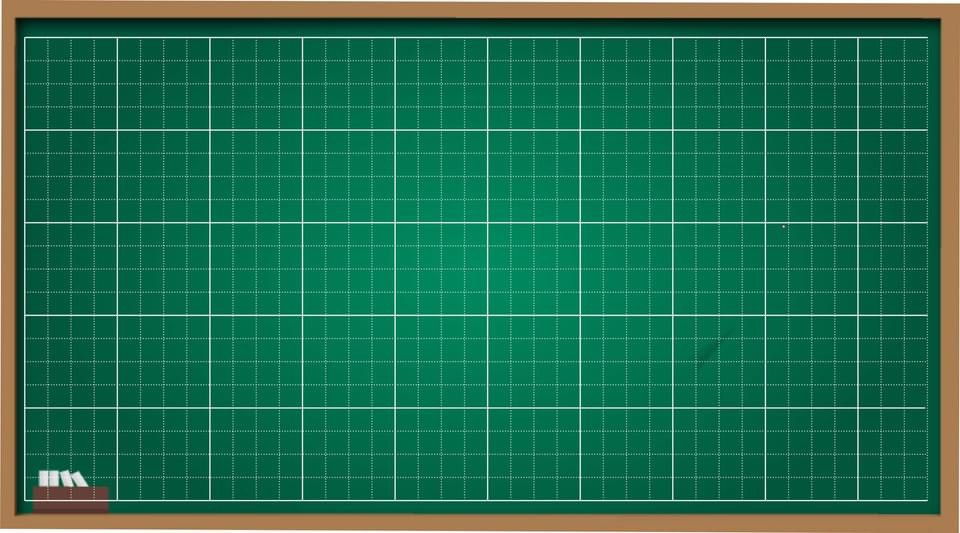 Thứ năm ngày 28 tháng 10 năm 2021
Toán
Tìm số chia – Luyện tập
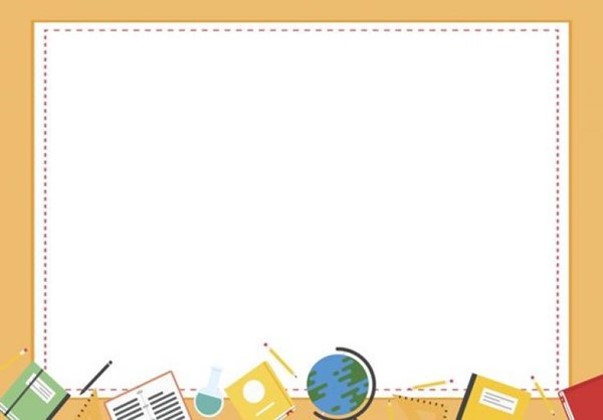 MỤC TIÊU BÀI HỌC
Biết tìm  số chia chưa biết ( trong phép chia hết)
Củng cố về tên gọi các thành phần và kết quả trong phép chia; tìm số hạng; số bị trừ; sô trừ; tìm thừa số; số bị chia; số chia chưa biết.
Giải toán có liên quan tìm một trong các phần bằng nhau của một số.
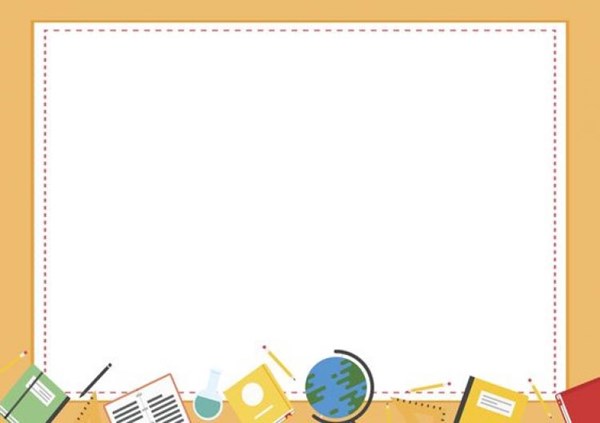 6        :    2    =     3
Số bị chia
Thương
Số chia
Ta có :         2  =  6   : 3
30   :  x  =  5
30 : 5
x  =
6
x  =
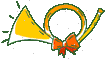 Trong phép chia hết, muốn tìm số chia 
ta lấy số bị chia chia cho thương
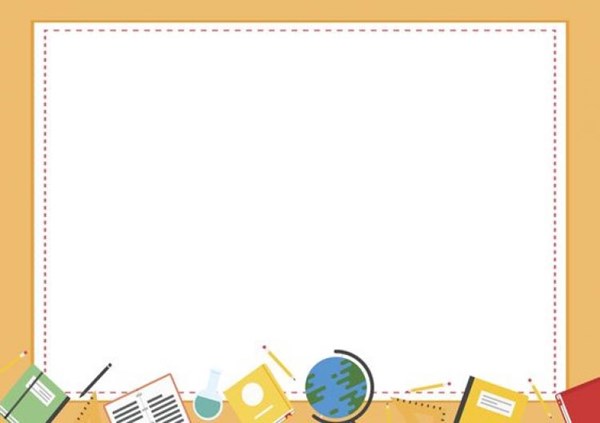 Bài 1: Tính nhẩm
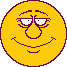 28 : 7 =
35 : 5 =
4
7
28 : 4 =
35 : 7 =
7
5
21 : 3 =
24 : 6 =
7
4
21 : 7 =
24 : 4 =
3
6
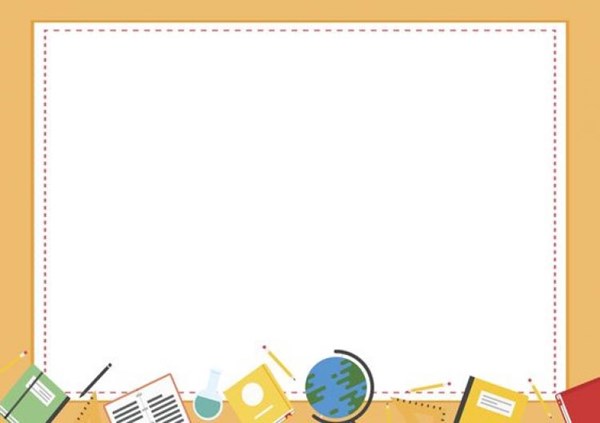 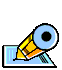 Bài 2: Tìm x
b)  42 : x  =  6
a) 12  : x = 2
c) 27  :  x  =  3
d)  36 : x  =  4
g)   x  7  = 70
e)  x   :  5  =  4
Các con lưu ý trình bày vở như sau:
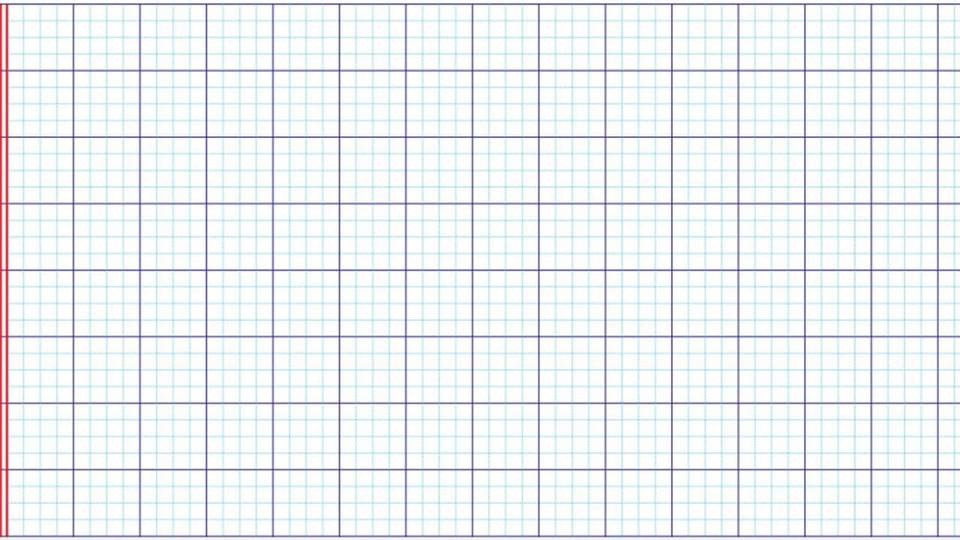 Bài 2:
a) 12 : x = 2
b) 42 : x = 6
x = 42 : 6
x = 12 : 2
x = 7
x = 6
c) 27 : x = 3
d) 36 : x = 4
x = 27 : 3
x = 36 : 4
x =   9
x =   9
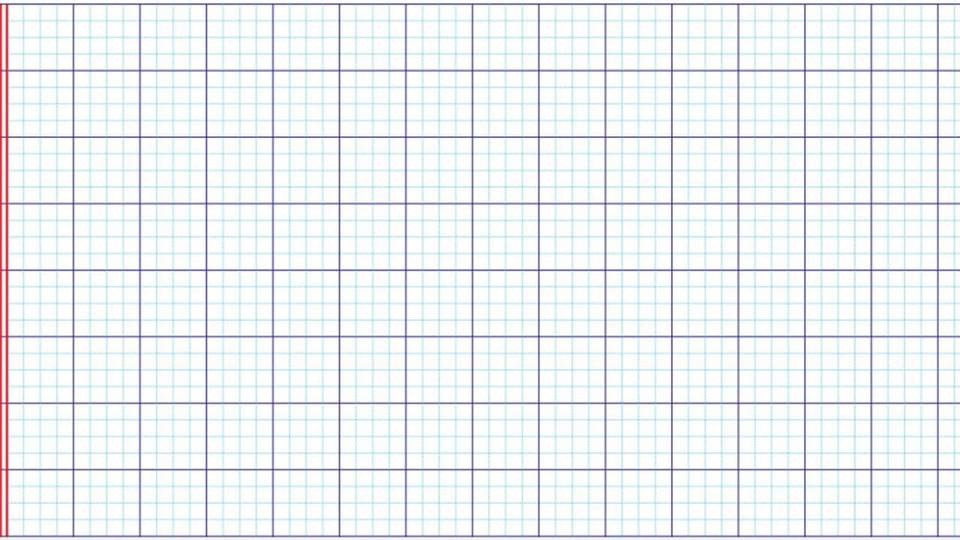 g) x x 7 = 70
e) x : 5 = 4
x = 4 x 5
x = 70 : 7
x = 10
x = 20
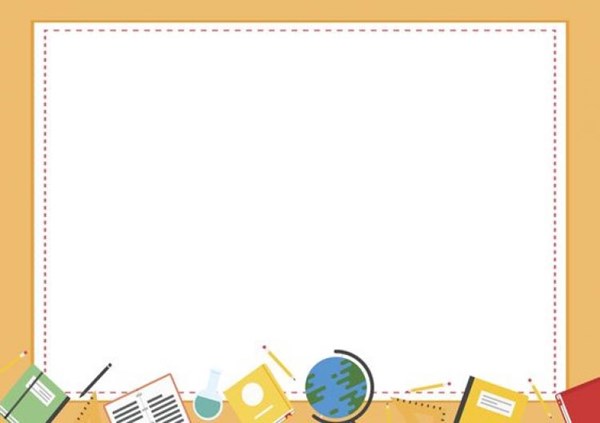 Bài 1: ( trang 40)
a)  x + 12 = 36
b) x x 6 = 30
d)  x : 7 =  5
c)  x – 25 = 12
f) 42 : x =  7
e) 80 – x  = 30
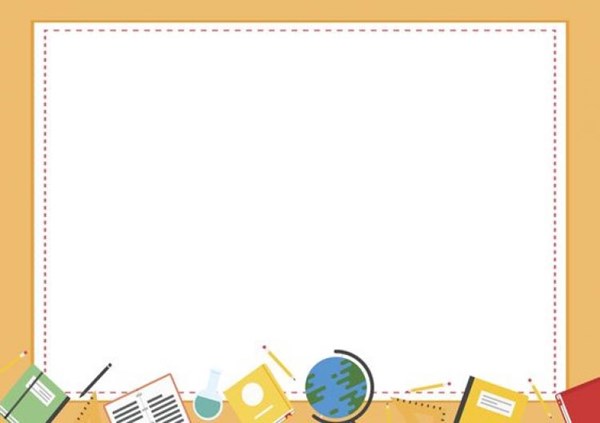 Tóm tắt:
36l
Có:
Còn:
? lít
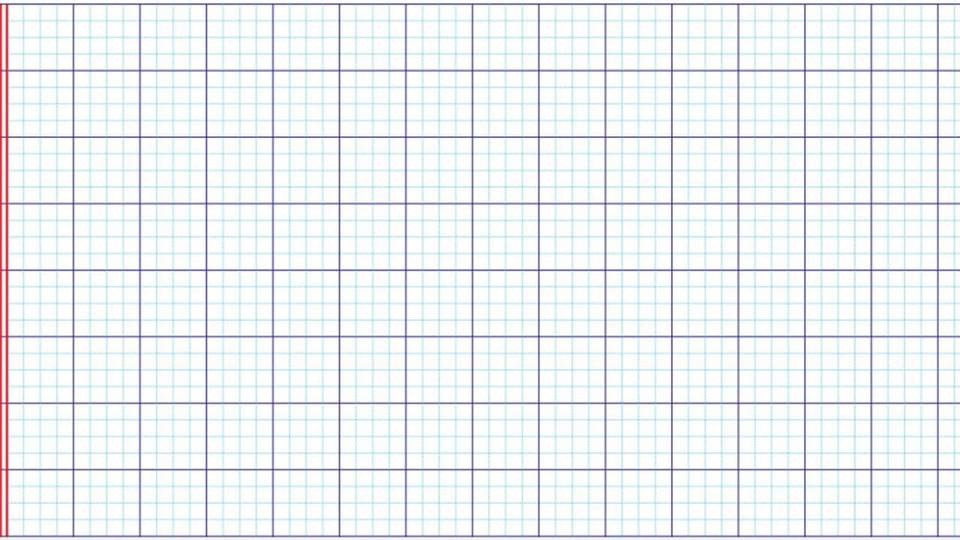 Tóm tắt:
Bài 3:
36l
Có:
Còn:
? lít
Bài giải
Trong thùng còn lại số lít dầu là:
36 :  3 = 12 (l dầu)
Đáp số: 12l dầu
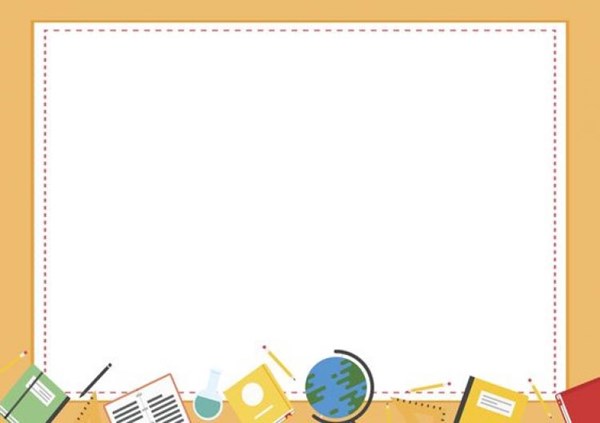 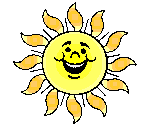 Bài tập củng cố:
Hãy khoanh vào chữ đặt trước các ý đúng !
a . Muốn tìm số bị chia ta lấy thương nhân với thừa số.
  b . Muốn tìm số bị chia ta lấy thương nhân với số chia.
  c . Muốn tìm thừa số ta lấy tích chia cho số chia. 
  d . Muốn tìm số chia ta lấy số bị chia chia cho thương.
  e . Muốn tìm thừa số ta lấy tích chia cho thừa số kia.
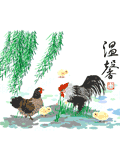 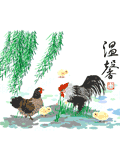 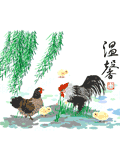 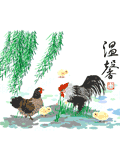 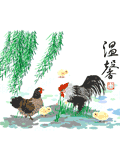 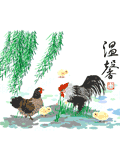 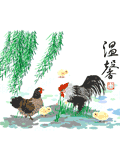 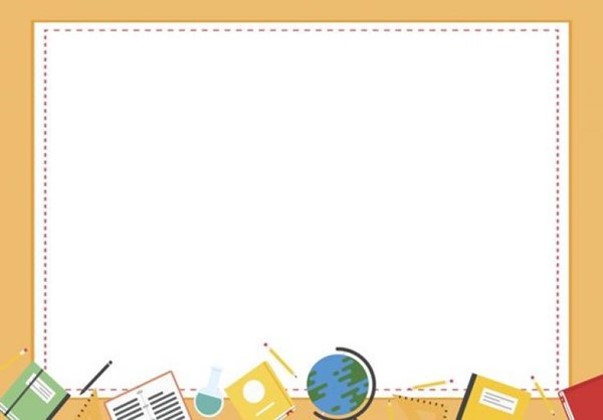 MỤC TIÊU BÀI HỌC
Biết tìm  số chia chưa biết ( trong phép chia hết)
Củng cố về tên gọi các thành phần và kết quả trong phép chia; tìm số hạng; số bị trừ; sô trừ; tìm thừa số; số bị chia; số chia chưa biết.
Giải toán có liên quan tìm một trong các phần bằng nhau của một số.
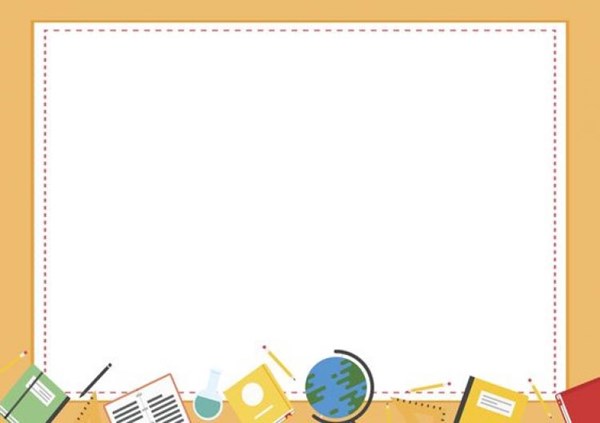 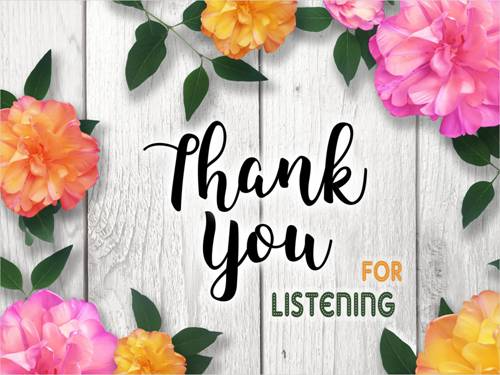